NPS and the Law
Resource 4g
It is illegal to
produce
supply
offer to supply
possess with intent to supply
import or export 
              psychoactive substances.
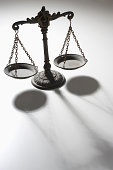